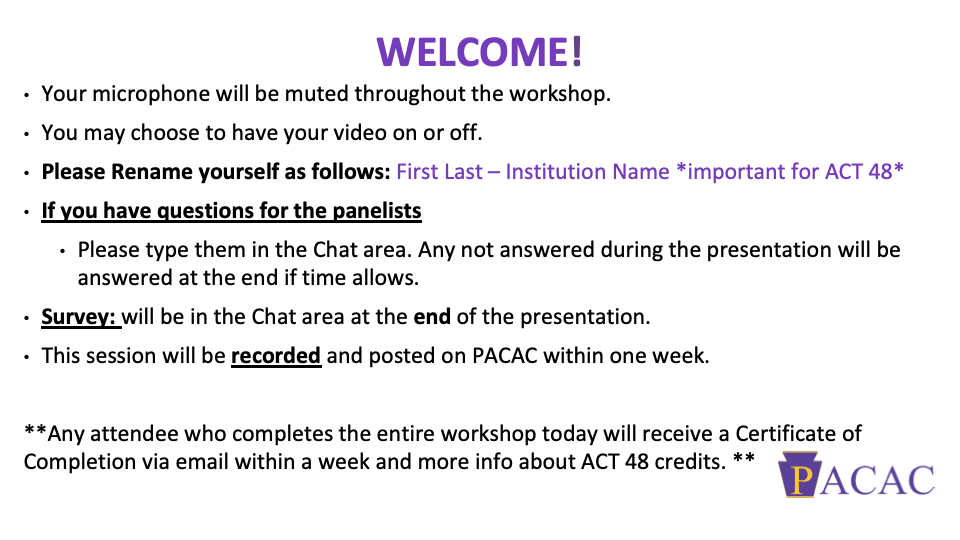 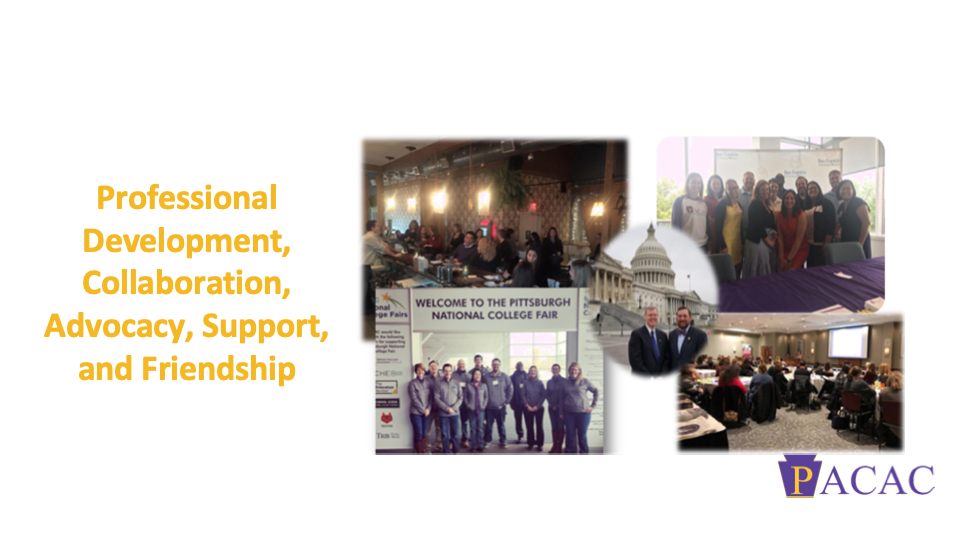 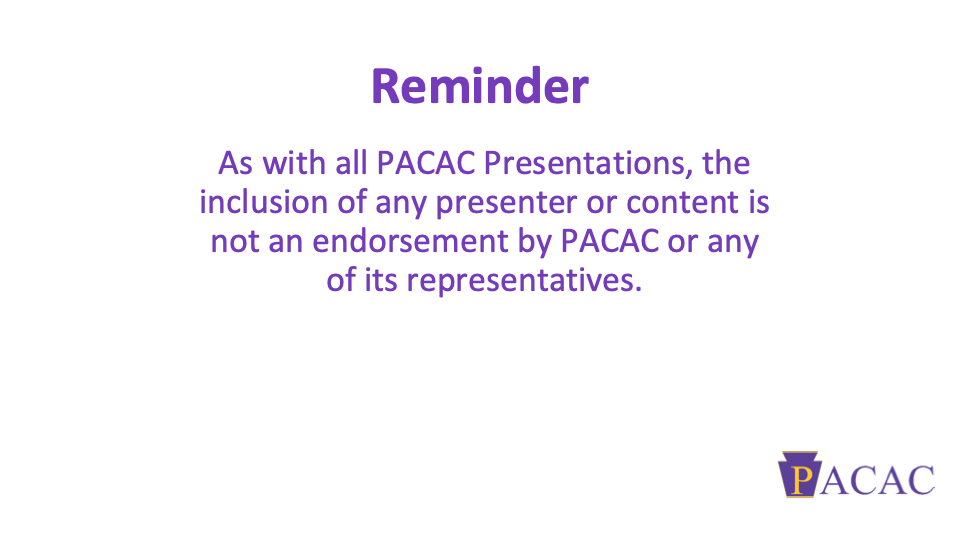 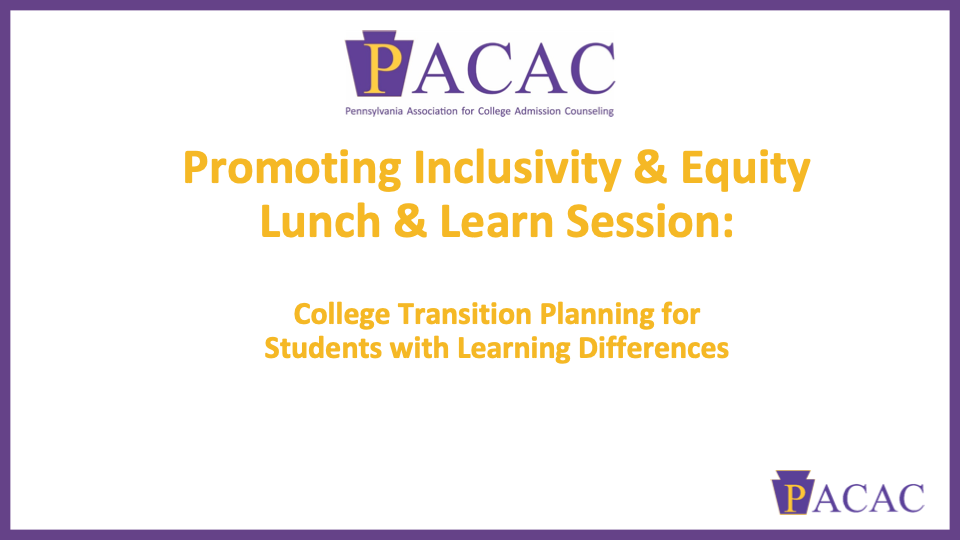 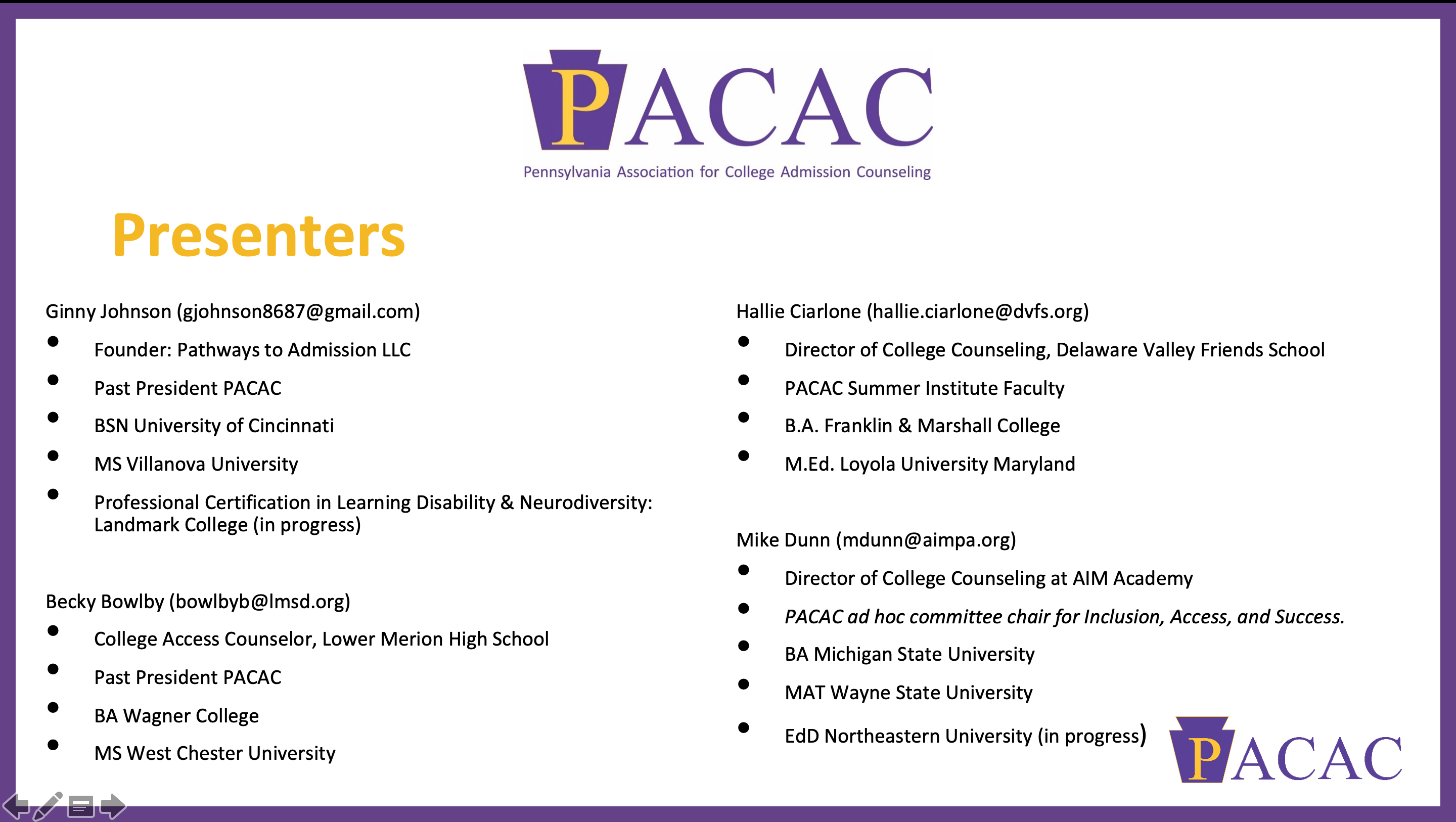 OPENING EXERCISE
Go to www.menti.com 
Use the code 2510 1260
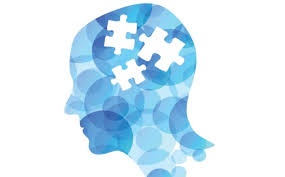 College Transition Planning for Students with Learning Differences
 
"begin with the end in mind" Stephen Covey
DEFINING OUR TERMS
LD - LEARNING DIFFERENCES
difference in the way a person's brain is "wired." 
are as smart or smarter than their peers
Dyslexia – a language-based disability in which a person has trouble understanding written words.
Dyscalculia – a mathematical disability in which a person has a difficult time solving arithmetic problems and grasping math concepts
Dysgraphia – a writing disability in which a person finds it hard to form letters or write within a defined space.
Auditory and Visual Processing Disorders – sensory disabilities in which a person has difficulty understanding language despite normal hearing and vision
Nonverbal Learning Disabilities – a neurological disorder which originates in the right hemisphere of the brain, causing problems with visual-spatial, intuitive, organizational, evaluative and holistic processing functions
LD online
EXECUTIVE FUNCTIONING
difficulty with planning, organizing and managing time and space.
has difficulty planning a project
has trouble comprehending how much time a project will take to complete
struggles to tell a story (verbally or in writing); has trouble communicating details in an organized, sequential manner
has difficulty with the mental strategies involved in memorization and retrieving information from memory
has trouble initiating activities or tasks, or generating ideas independently
has difficulty retaining information while doing something with it; e.g., remembering a phone number while dialing
LD online
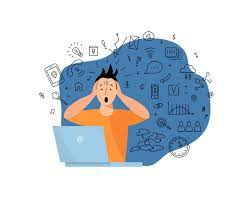 ADHD
principal characteristics of ADHD are inattention, hyperactivity, and impulsivity
Feeling restless
Blurting out answers before hearing the whole question
Often becoming easily distracted by irrelevant sights and sounds
Often failing to pay attention to details and making careless mistakes
Rarely following instructions carefully and completely losing or forgetting things like toys, or pencils, books, and tools needed for a task
Often skipping from one uncompleted activity to another.
LD online
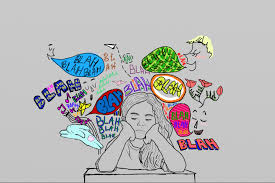 EVALUATION REPORT
Evaluation is a process that helps parents and schools determine whether a child has a disability
Identification. It will identify children who have delays or disabilities and need special education
Eligibility. It will determine whether a child is a "child with a disability" under the Individuals with Disabilities Education Act (IDEA) 
Planning an Individualized Education Program (IEP). It provides information that will help parents and school professionals develop an appropriate IEP for a child.
Instructional strategies. It will help determine effective strategies to help a child learn.
Measuring progress. It establishes a baseline (present level of performance) for measuring a child's educational progress
LD online
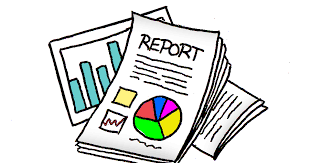 504 PLAN
Covers individuals who meet the definition of qualified "handicapped" person
Does not require that a child need special education to qualify
Does not require an IEP, but does require a plan.
"Appropriate" means an education comparable to the education provided to those students who are not disabled.
Provides related services, if needed.

LD online
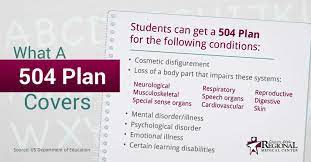 IEP /OR OFFICIAL ACCOMMODATION PLAN
IEP (Public)
Each public school child who receives special education and related services must have an Individualized Education Program
The IEP creates an opportunity for teachers, parents, school administrators, related services personnel, and students (when appropriate) to work together to improve educational results for children with disabilities.
Mandated by IDEA (The Individuals With Disabilities Education Act )
Official Accommodation Plan (Private)
a written set of instructions that detail specific strategies and practices that will be used to communicate to teachers what strategies and practices will be used to ensure that a student's learning needs are met.
Not an IEP
Not Mandated by IDEA (The Individuals With Disabilities Education Act )
ACCOMMODATION DIFFERENCES: HIGH SCHOOL/COLLEGE
Postsecondary institutions are required to:
• Make all programs and services physically
accessible to all students
• Provide auxiliary aids, notetakers, and
appropriate equipment 
• Accommodate the academic participation of qualified students with disabilities in college classes and activities
Postsecondary institutions are not required to:
• Provide academic modifications that alter the
nature of the course
• Lower admission
• Diagnose a disability or conduct testing 
• Provide personal attendants
• Provide personal or private tutors
• Prepare IEPs
Part 2 - So You’re Working With Juniors...
Adolescent Development
&
Academic Maturity
Start of
Another TransitionPoint
Junior
Year
Part 2 - Juniors With Learning Differences
May have spent years hiding, and now are being asked new, uncomfortable questions.
May or may not know about their LD and how it impacts their learning.
May or may not know about the impact their accommodations have had on their learning.
May or may not be comfortable with their LD, talking about it, and understanding it.
Likely have had parents in the driver’s seat for many years.
May be feeling a whole lot of anxiety about the college process and may be worried that their process might be “different”.
Junior
Year
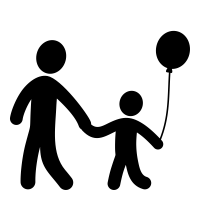 Part 2 - Juniors With LDs & Their Parents
Many parents of high school-aged LD students have been advocating for their student for their entire career in school. Let’s think about that for a moment...

We are consistently pushing students to the fore of the college conversation (as we should), but what if the student isn’t quite there yet? What if the parent isn’t quite there yet?
Some parents have knowledge of a college process from their own experience. Parents of students with LD are often worried that this knowledge won’t be useful for their kid and their process.
Parents aren’t going to be able to communicate with disability support offices in college (more on this later), and are worried that their student might not be ready to take on this task.
Part 2 - Core Skill Areas To Work On With Juniors
Advocacy
    Asking for help when needed.
    Preparing to speak with adults who may or may not understand LDs and their impact on learning.
Awareness
    Knowledge of self and LD.
    Knowledge of needs that equal success.
Articulation
    Speaking about one’s LD in their own words.
    Speaking about how LD impacts their learning & class experience.
Executive Functioning
    Developing a specific system for info gathering and weeding through the info onslaught.
Part 2 - Questions To Ask Juniors
Can you tell me about your LD in your own words? Skip the evaluation jargon, what is your experience with your LD?
What kinds of accommodations do you find most helpful for you? Why?
What does doing work at home look like for you? How much help from your parents or others are you getting?
If you met a complete stranger for the first time, and had to ask them for help on an assignment, or had to ask them for some accommodation, how would you feel about doing that? What would you say or ask?
How comfortable do you feel asking for yourself, particularly to people you may have just met?
In what kind of space do you prefer to study? (Eg. Library, residence lounge, etc.)
What are some of the accommodations you’ve used in HS? How have those been most helpful to you?
Have you set up a meeting with our Disability Support Office yet? Let me show you where the office is on campus.
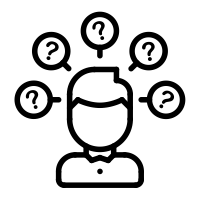 Break Out
How does what you’ve learned in these past few slides impact your practice? What would you change? What would you emphasize more?
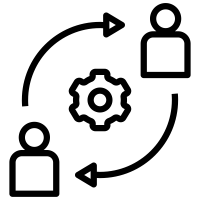 Breakout Session #1
▪You will be divided into breakout of approximate equal size (5 to 7 people), and your group will remain the same for both breakouts.
▪You’ll have about 10 minutes to chat with your group.
▪Please pay attention to your breakout room number as we may ask each room to pick a representative that will share with the entire group some of the highlights of your discussion.
▪We encourage you to have your camera on and really lean in to these conversations!
For Those With Large Caseloads
Caseloads are large in many public high schools which does not always allow as much time to work with students who have learning differences the way counselors would like
Much of the work with students with Learning Differences requires interface with the Special Education teachers and working with 504 and IEP plans
Good idea to bring in people from local colleges or universities to help talk about the transition from high school to college and what students and parents/guardians need to know
Understanding the differences too between IDEA and ADA as well as documentation or information required to make a smooth transition to college
(1)
(2)
(3)
(4)
College Search for Students with LD
Questions for Students to Ask Themselves

Am I ready to begin making independent decisions?
What am I looking for in a college?
What kind of support services do I need to be successful?
Then the more traditional questions as well
Size
Location
Cost/financial aid
Live on campus vs. commuting
Majors
Other characteristics that are important
Important Skills to Have
Advocacy-being able to communicate one’s needs and rights
Academic Skills
	Reading and writing
	Study Habits
	Prepared for class and timely completion of assignments
Personal Skills
	Interacting with others in classroom
	Social interaction on campus and in residence halls
	Ability to accept feedback/criticism/rejection
Independent Living Skills
	Knowing medical needs
	How to do laundry
	Transportation
	Executive functioning skills-organizing/time management/initiating tasks
Admission Offices and Helping Students with LD
Training of admission staff is a key component for success in dealing with all students of course, but helping admission staff understand the nuances of LD
Meet with the administrator(s) who run the Office of Student Success or Disability Services to understand the process
Know where the office is on campus and how to help families navigate the process
Get annual updates; invite administrators to Open Houses and other events on campus
What to do after accepted?
Acceptance to college-the language in the ADA is that the student must be “otherwise qualified”
Academic standards in the classroom is the same for all students; instruction is not modified
The college or university is responsible for behavioral standards/codes of conduct for ALL students
Students MUST be able to advocate for self with minimal assistance
Meet with the Office of Disability Services/Student Success
Provide the most updated documentation/testing
Participate in an intake session with the Office personnel to determine reasonable accommodations
The student needs to speak here, not the parent-FERPA applies
Factors in College Success
Resilience
Social Communication and Interaction
Executive Functioning skills
Academic Ability




Thierfeld, Brown 2013
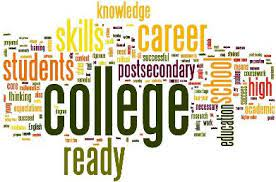 Senior Year -->  Preparing for the Transition
Deciding where to enroll
Meet with Academic/Disability Support Offices in advance
Understanding grading systems and post-secondary expectations

Parallel preparation 
Traditional college readiness and decision making
LD support readiness
How will your academic support be different from high school? 
Accommodation vs Modification
Residential considerations?
Executive Functioning plan
Accommodations 	vs		    Modifications
Accommodation vs Waiver/Modification - check college requirements
Example - foreign language vs culture class
Accommodations in College
Extended Time 
Unlimited time is not realistic
Deadlines don’t change
Distraction Reduced Testing 
Testing in different/smaller location or testing center
Audio Books
Notetaker or Recorded Lectures
Calculators and computer in class 
Residential considerations - medical single room
Documentation Guidelines for College Accommodations
Check individual college websites for exact guidelines
Typically a high school IEP is not sufficient
College disability offices make their own determinations about eligibility and “reasonable accommodations” based on evidence presented in the documentation
Many students get reevaluated/retested after turning 16 years old so that evaluators can use the adult-normed WAIS vs WISC
In-person vs virtual evaluation/testing options as needed
Additional items to consider and prepare before starting
Medication
What are they taking and when?
How to refill?
Interaction with drugs/alcohol? (don’t be afraid of difficult conversations)
Therapy - how to continue existing relationship or find support in new city
Self-advocacy
Independent living
Social pressures and effects on habits
Problem solving - when to reach out and to whom 
academic, social, and emotional resources
Intersectionality - representation matters for retention and success
Break Out
How does what you’ve learned in these past few slides impact your practice? What would you change? What would you emphasize more?
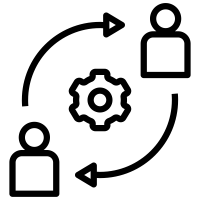 Breakout Session #2
▪You will be divided into breakout of approximate equal size (5 to 7 people), and your group will remain the same for both breakouts.
▪You’ll have about 10 minutes to chat with your group.
▪Please pay attention to your breakout room number as we may ask each room to pick a representative that will share with the entire group some of the highlights of your discussion.
▪We encourage you to have your camera on and really lean in to these conversations!
National Center for Learning Disabilities (NCLD)
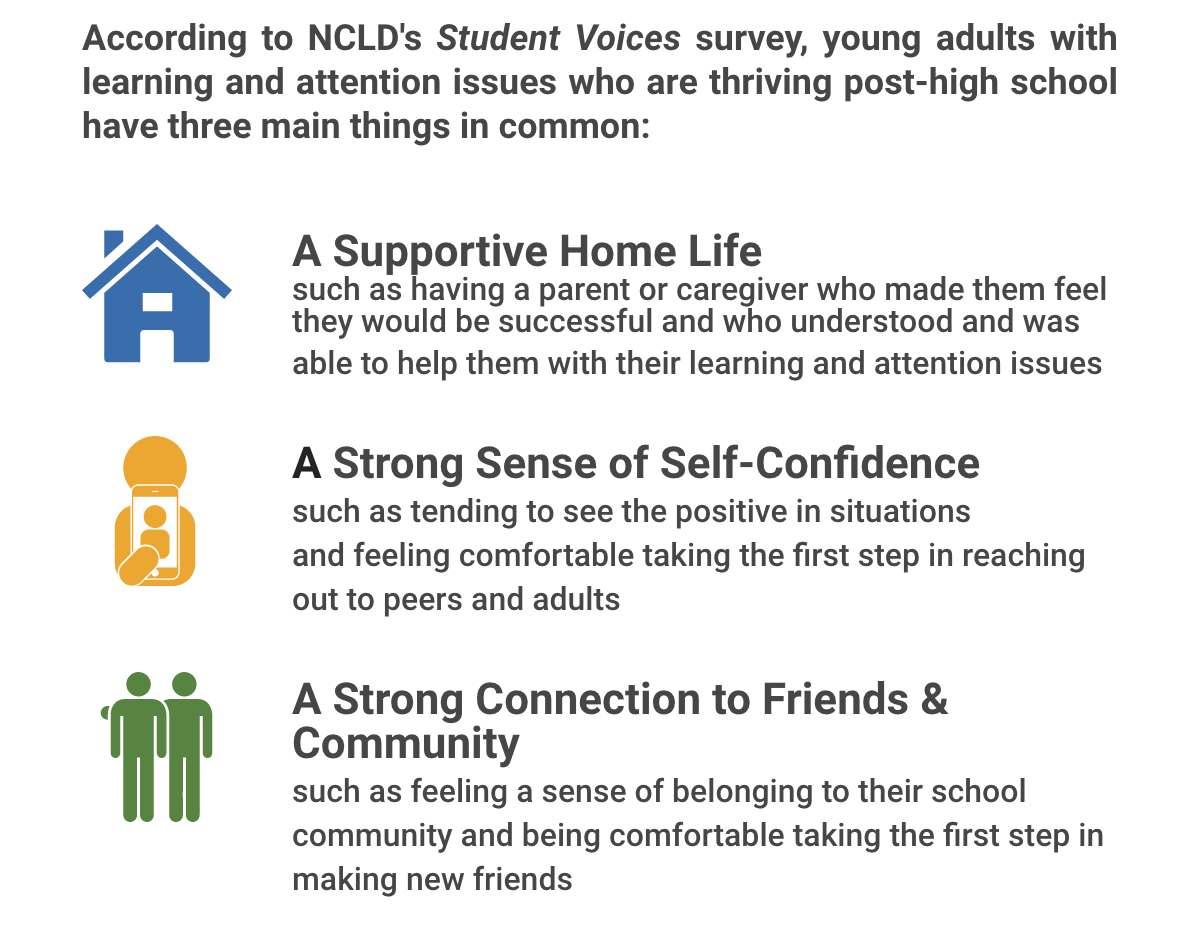 Source - https://www.ncld.org/research/state-of-learning-disabilities/transitioning-to-life-after-high-school/
Source - https://www.ncld.org/research/state-of-learning-disabilities/transitioning-to-life-after-high-school/
[Speaker Notes: Hallie]
REFERENCES
Transitioning to Life After High School -NCLD
https://www.ncld.org/research/state-of-learning-disabilities/transitioning-to-life-after-high-school/ 

National Center for Learning Disabilities (NCLD)
https://ncld.org/

LD Online
http://www.ldonline.org/

Understood
https://www.understood.org/
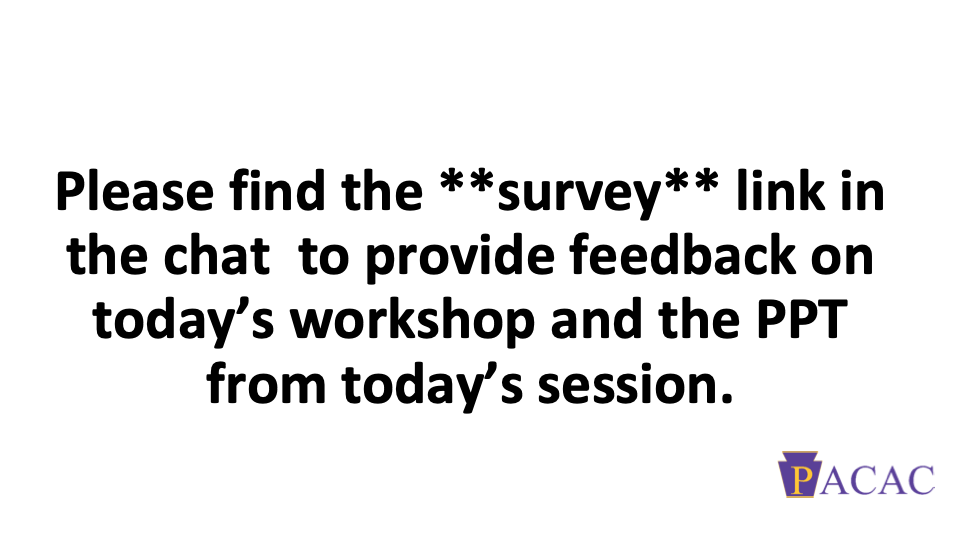